2021 Commandant’s National Retiree Council Meeting
Coast Guard 
National Retiree Help Desk
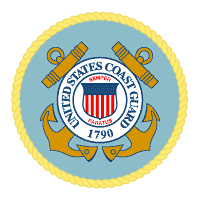 1
National Retiree Council
Annual Meeting 2021
National Retiree Help Desk (NRHD)

Purpose:  To respond to inquiries from the world-wide Coast Guard military retiree community, “connecting” individuals with needed retiree services information and resources.

Sponsored by:  CG-13, Reserve and Military Personnel Directorate                           Retiree Services Program
Administered by:  Capital Area Coast Guard Retiree Council (CACGRC)
Coordinated by:
CAPT Robert Warakomsky USCG (Ret)
LCDR David Du Pont USCG (Ret)
Origin:  Established by CACGRC in 2006.
Reference:  COMDTINST 1800.5H (dtd 12 Apr 2017)
2
Coast Guard National Retiree Help Desk
National Retiree Council
Annual Meeting 2021
NRHD Logistics
Toll-free phone number and gmail
Volunteers
Standard Operating Procedures (SOP)
Training
Phone/email statistics compiled periodically
Coast Guard National Retiree Help Desk
3
National Retiree Council
Annual Meeting 2021
The Volunteers  (13 current)
Ben Stoppe [VA] (2006) 
Tracy Royce [FL] (2010) 
David Bernstein [DC-MD] (2011) 
Mike Rosecrans [FL] (2016) 
Collin Lau [CA] (2016)  
Jan Walker [MD] (2016) 
Kathy Tiongson [FL] (2018)
Kevin Sheehan [NC] (2018) 
Holly Boehme [WA] (2018)
Al Peek [VA] (2018)
Rafael Ortiz [NV] (2019)
Tom Faircloth [TN] (2019)
Tina Tennyson [VA] (2020)
4
Coast Guard National Retiree Help Desk
National Retiree Council
Annual Meeting 2021
Volunteers // Items of note
38 individuals stood watches since inception
17 volunteers served 20+ weeks
Longest serving // Ben Stoppe [VA] // Aug 2006 w/ over 45 vol weeks
Highest # watch weeks // Jim Kosar [VA] (last watch Apr 2015) – 83 vol wks
Others of note
Tracy Royce [FL] (active) – 73 wks  
Marc Fagenbaum & Dan Rogers [FL] (last watch Jun 2016) – 65 wks 
Tim Flanagan [MD] (last watch Dec 2019) – 55 wks 
David Bernstein [DC-MD] (active) – 42 wks
Bob Hinds [MD] (last watch Feb 2018) – 15 wks
David Du Pont [MD] (plank owner) (2006-2009) – 40 wks
In TOTAL – 935 wks of vol service
5
Coast Guard National Retiree Help Desk
National Retiree Council
Annual Meeting 2021
The Statistics 
For the period 09/01/2020 – 08/31/2021 
498 queries (fm 52 weekly reports)
83% via phone
17% via email
Ave 10 queries per week 
Peak week – 19 queries
Low week – 2 queries
Topic categories of queries 
Retiree Pay & Benefits (referred to PPC) – 11.3%
ID Cards – 10.9%
DD-214 – 7.7%
Other // General, Recruiting info, EAP – 7.7%
6
Coast Guard National Retiree Help Desk
National Retiree Council
Annual Meeting 2021
Summary
NRHD Operating Successfully
Undoubtedly Fills a Need
About 500 Requests for Support Annually
Participation by Volunteers Nationwide
Sponsored by CG-13; Administered by CACGRC
New Volunteers Welcome
Thank you to RRCs for supporting this effort and to all those that volunteer
Coast Guard National Retiree Help Desk
7